Igeolvasás
„12Boldog az a nemzet, amelynek Istene az ÚR, az a nép, amelyet örökségül választott. ” Zsoltárok 33,12

„41Amikor közelebb ért, és meglátta a várost, megsiratta, 42és így szólt: „Bár felismerted volna ezen a napon te is a békességre vezető utat! De most már el van rejtve a szemeid elől. 43Mert jönnek majd reád napok, amikor ellenségeid sáncot húznak körülötted, körülzárnak, és mindenfelől szorongatnak; 44földre tipornak téged és fiaidat, akik benned laknak, és nem hagynak belőled követ kövön, mert nem ismerted fel meglátogatásod idejét. 45Azután bement a templomba, és kezdte kiűzni az árusokat, 46ezt mondva nekik: „Meg van írva: És az én házam imádság háza legyen, ti pedig rablók barlangjává tettétek.” 47Ezután naponként tanított a templomban. A főpapok, az írástudók a nép vezetőivel azon voltak, hogy elveszítsék; 48de még nem találták meg a módját, hogy mit tegyenek vele, mert az egész nép - hallgatva őt - rajongott érte.” Lk 19,41-48
a haza iránti szeretet
a haza iránti felelősség
„5Ezektől ágaztak szét országaikba a szigetlakó népek, mindegyik a maga nyelve szerint, nemzetségekre és népekre tagolódva.” I Móz 10,5
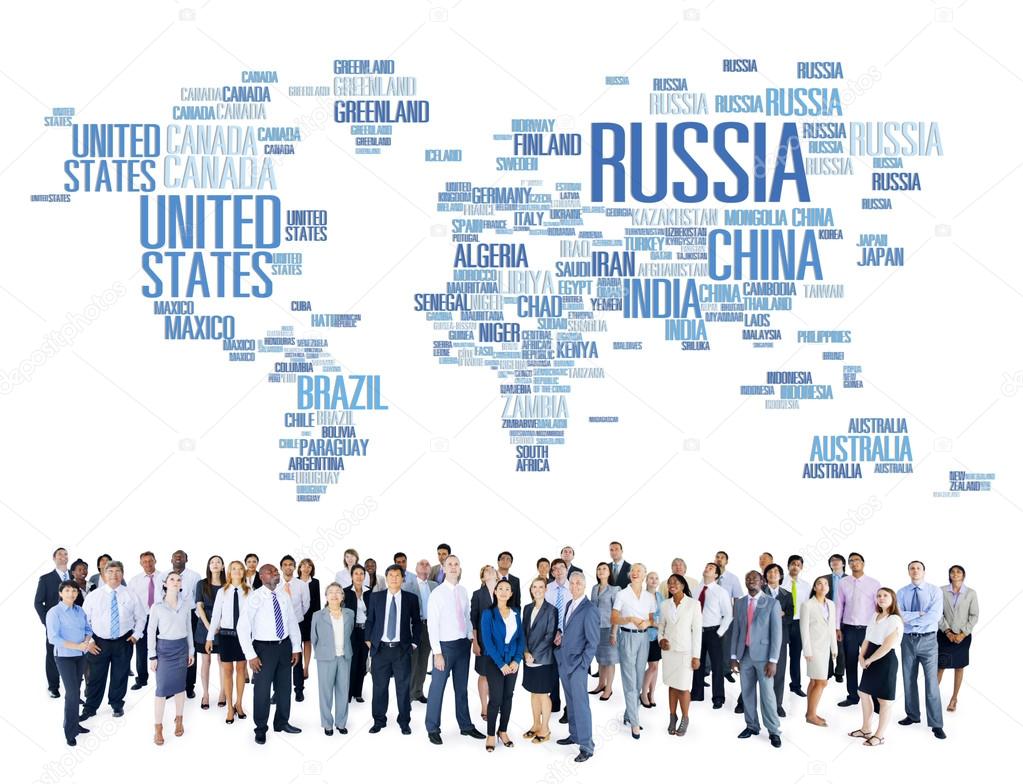 „4Így szól a Seregek URa, Izráel Istene az egész fogoly néphez, amelyet fogságba vittek Jeruzsálemből Babilóniába: 5Építsetek házakat, és lakjatok bennük! Ültessetek kerteket, és egyétek azok gyümölcsét! 6Házasodjatok, szülessenek fiaitok és leányaitok! Házasítsátok meg fiaitokat, és adjátok férjhez leányaitokat! Szüljenek azok fiúkat és lányokat! Szaporodjatok, és ne fogyjatok! 7Fáradozzatok annak a városnak békességén [jólétén - Károli], ahová fogságba vitettelek benneteket, és imádkozzatok érte az ÚRhoz, mert annak békességétől függ a ti békességetek is!” Jer 29,5-7
- építsetek házakat
- ültessetek kerteket
- házasodjatok, szüljetek
- házasítsatok, ne fogyjatok! 
- fáradozzatok a város jólétén, békességén!
- demográfiai kérdések
- utódlás
- gyermeknevelés
- gyermekeink iránt érzett felelősség
- házasság
- szociológiai helyzet
- közfeladatok ellátása
- társadalmi életben betöltött szerepek
Családszeretet                             Hazaszeret

családi identitás                                  nemzeti identitás
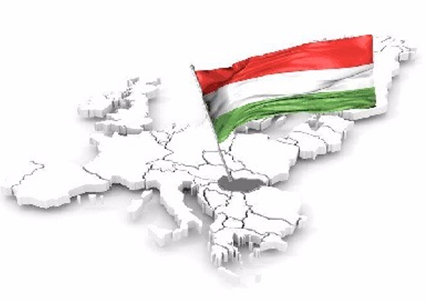 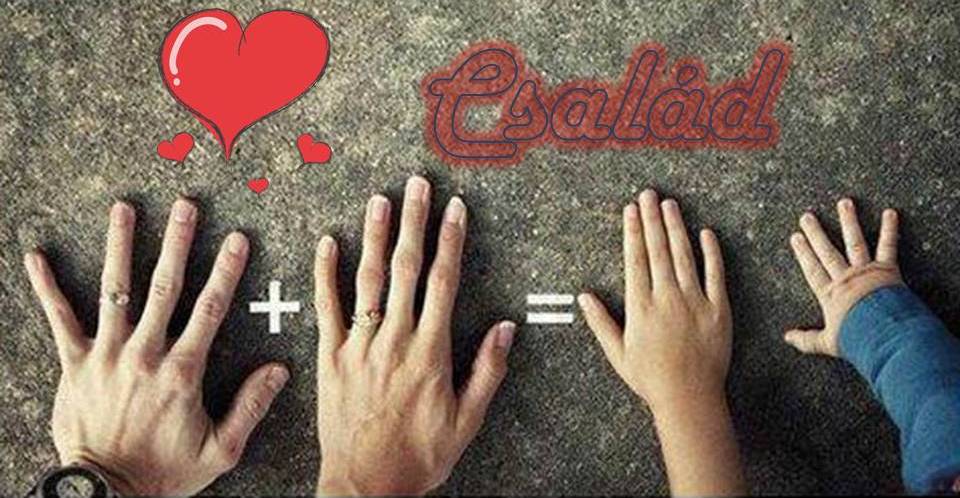 „A mennyországért sem szabad elárulni Magyarországot.”  Jókai Mór
„A mennyországért sem szabad elárulni Magyarországot.”  Jókai Mór
HANGsúlyos                              
a haza iránt érzett 
szeretet
FAJsúlyos

a haza iránt érzett 
felelősség
„41Amikor közelebb ért, és meglátta a várost, megsiratta…”
ἔκλαυσεν - κλαίω: zokog, jajgatva sír

„34Jeruzsálem, Jeruzsálem, aki megölöd a prófétákat, és megkövezed azokat, akik hozzád küldettek, hányszor akartam összegyűjteni gyermekeidet, mint a kotlós a csibéit szárnyai alá, de nem akartátok!” Lk 13,34
Jézus zokogásának oka:

"Hányszor akartam összegyűjteni gyermekeidet, mint a kotlós a csibéit szárnyai alá, de nem akartátok!” és 
„Bár felismerted volna ezen a napon te is a békességre vezető utat!” – de nem akarta felismerni.
El lehet kótya-vetyélni Jézus szeretetét, kegyelmét, el lehet játszani, el lehet mulasztani a kegyelmi időt!
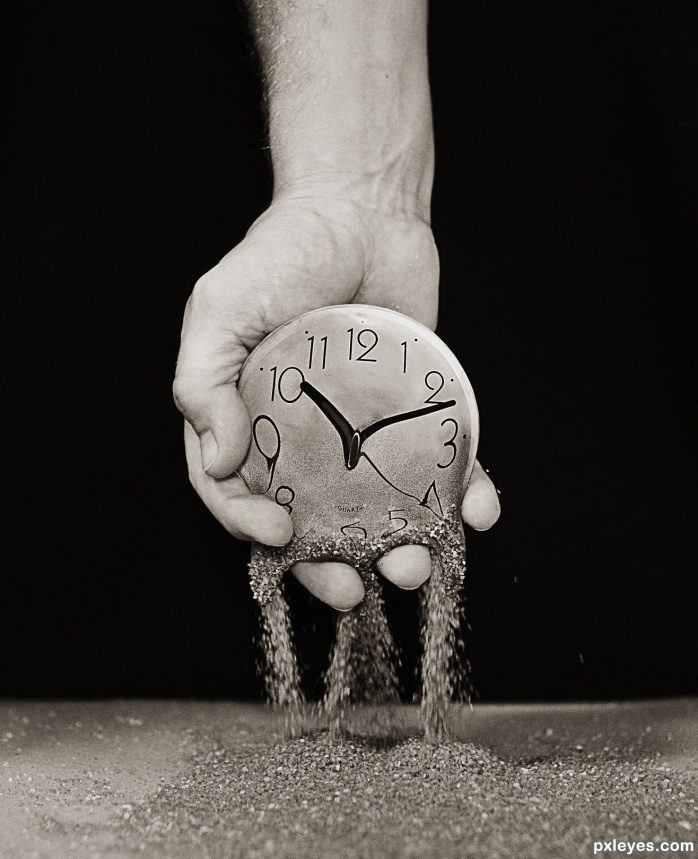 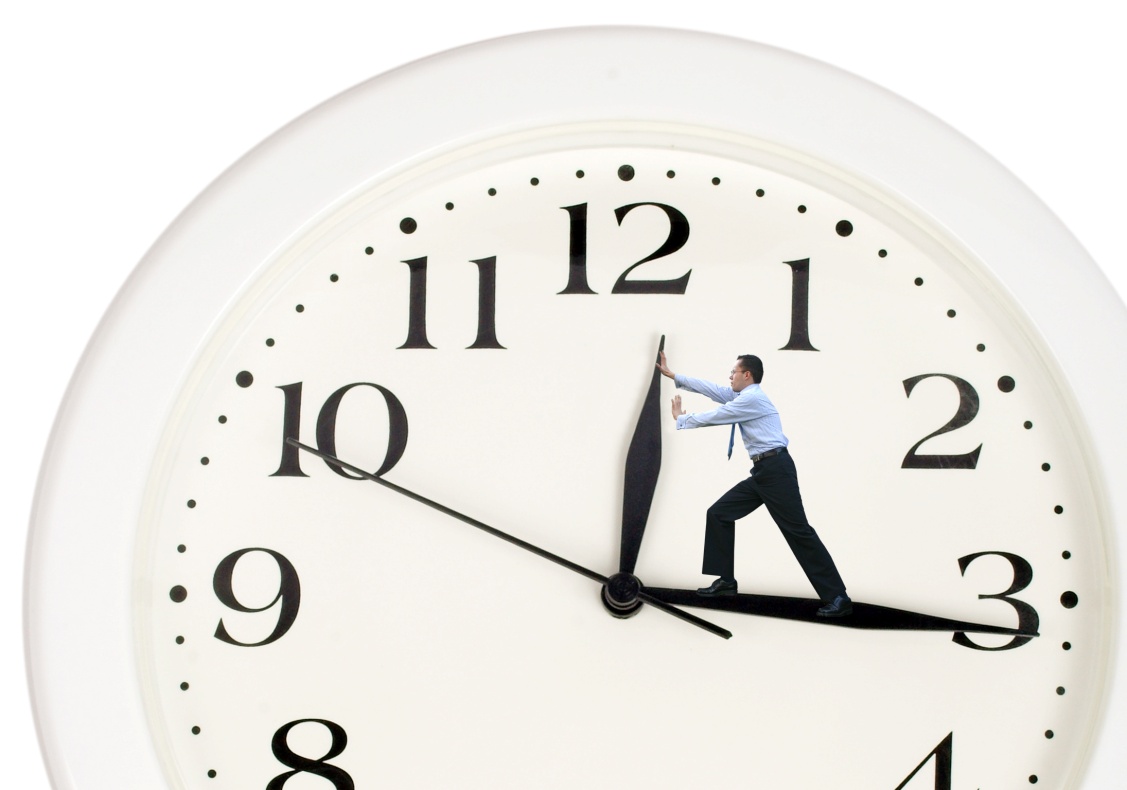 „nem ismerted fel meglátogatásod idejét.” lejár a kegyelmi idő!
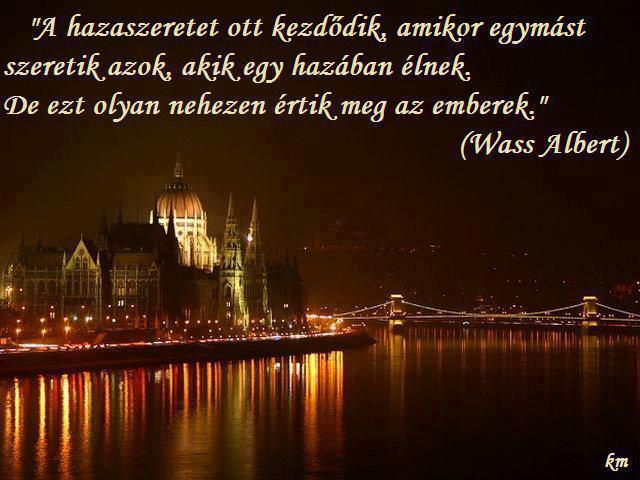 „12Boldog az a nemzet, amelynek Istene az ÚR...! 
Zsoltárok könyve 33,12
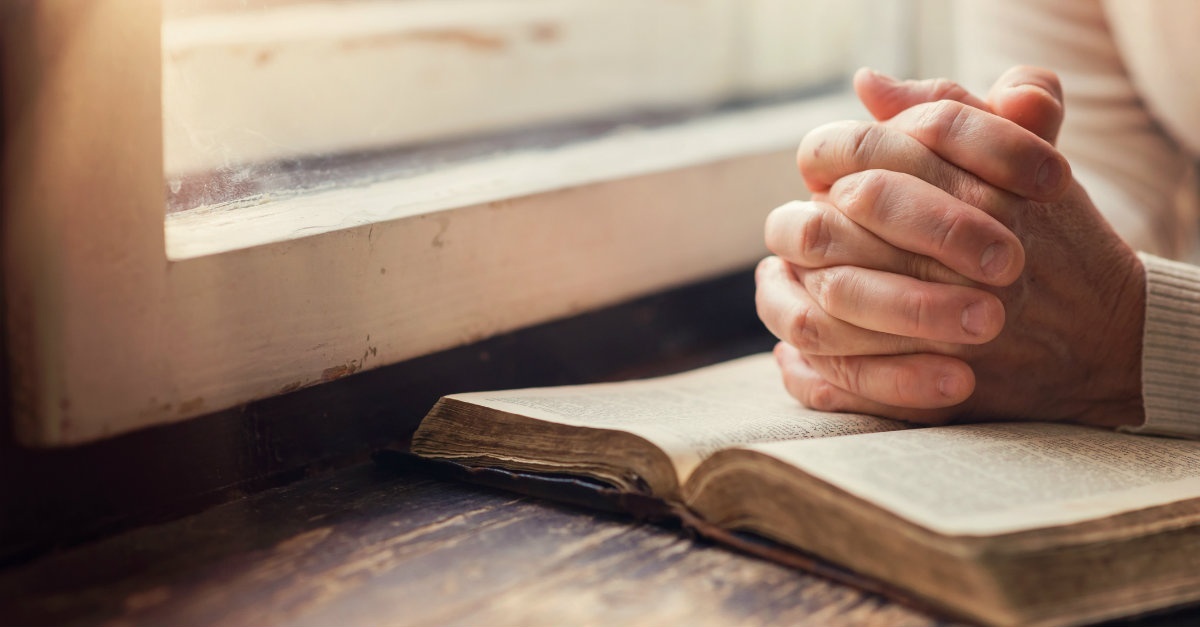